Fixed-Function Configurable Graphics Pipeline
Thomas Watson
How do computers draw?
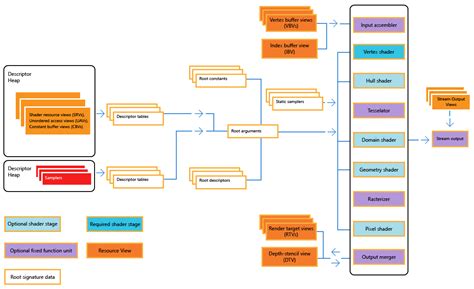 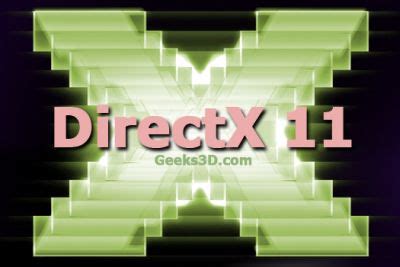 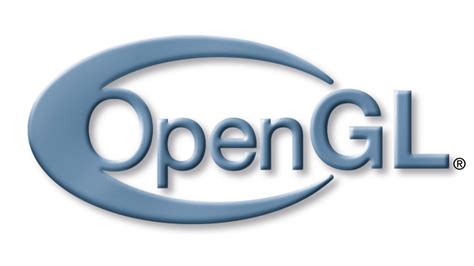 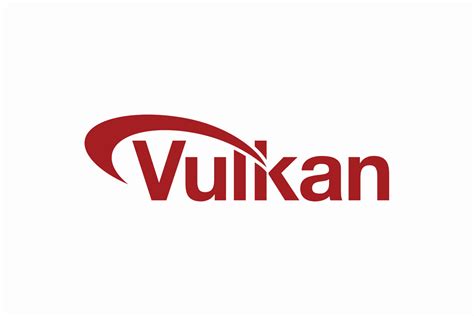 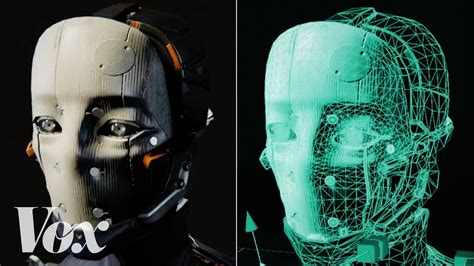 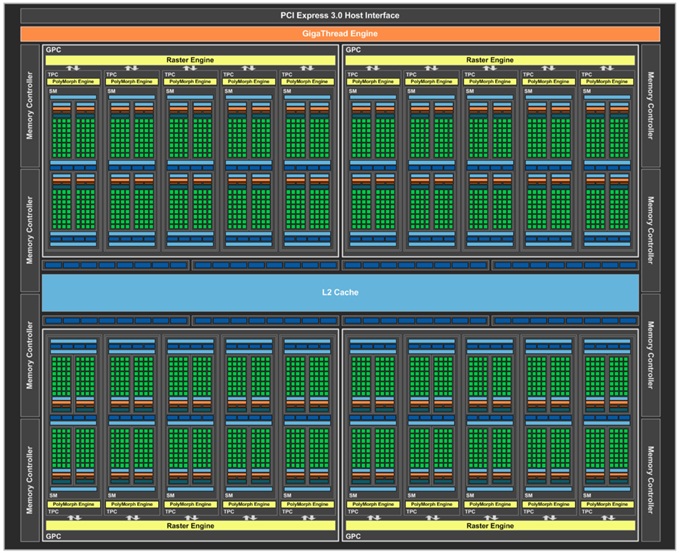 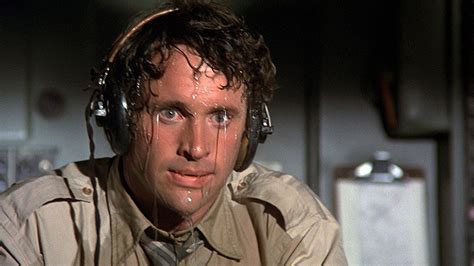 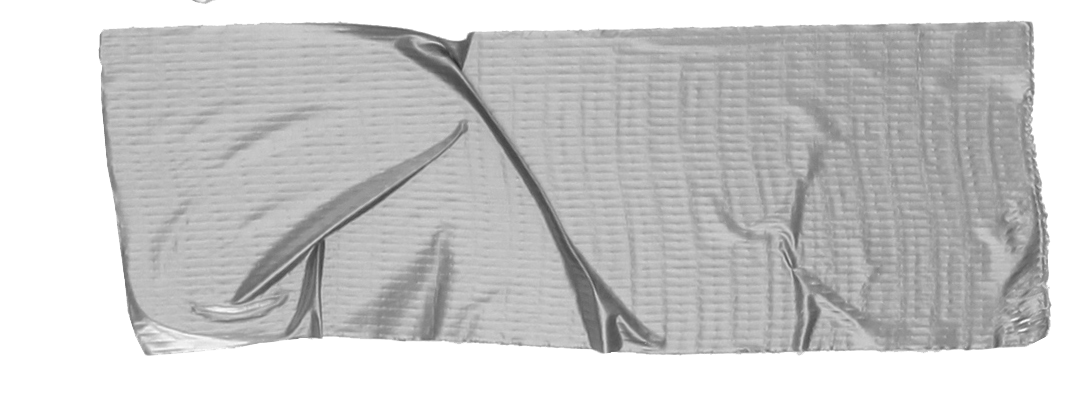 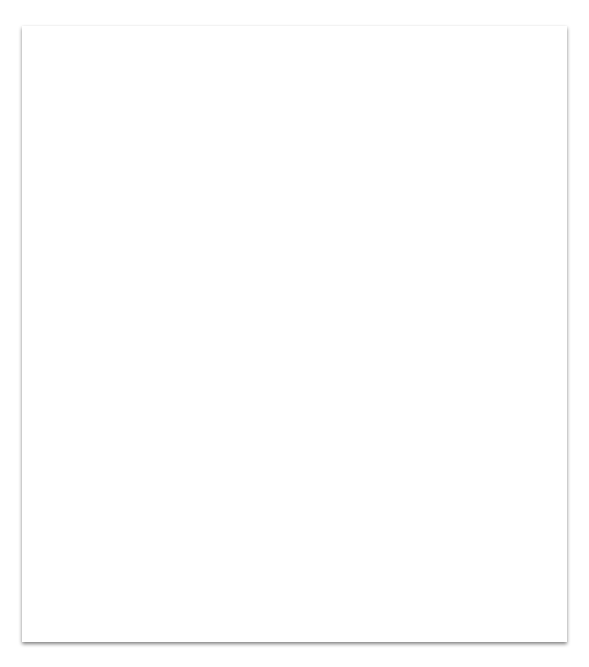 Idea: Triangles
InputStream like AudioProcessor
TransformationRotLocScale with DSP48
RasterizationPoint -> Line -> Triangles -> Lighting?
Frame buffer
None -> ???
Output
Stream pixels to host
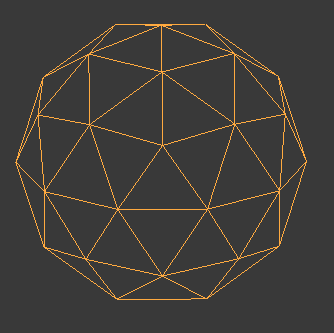 So you want hardware? Show me your algorithm first
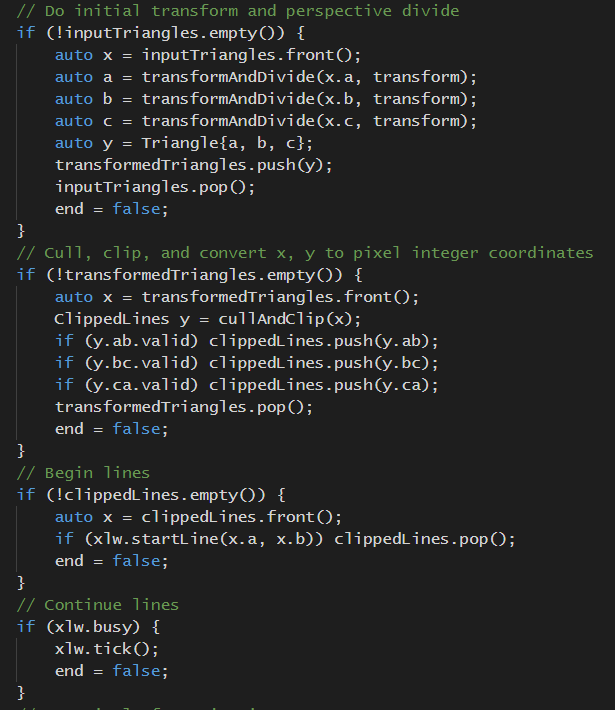 C++ implementation of each stage


Mock pipeline - beginning to think in terms of hardware as soon as possible.

Structs can be like wires

Standard library has FIFOs

Iteration and debugging much faster in software
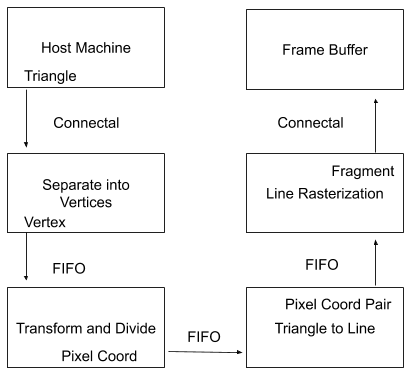 Pipeline Overview
Triangle -> 3 vertices, one at a time
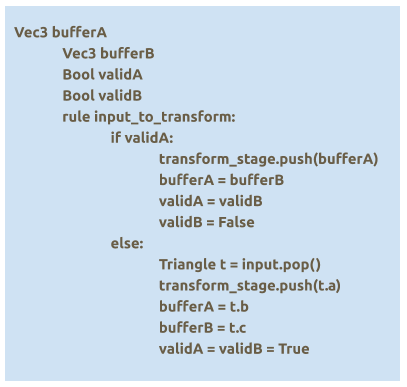 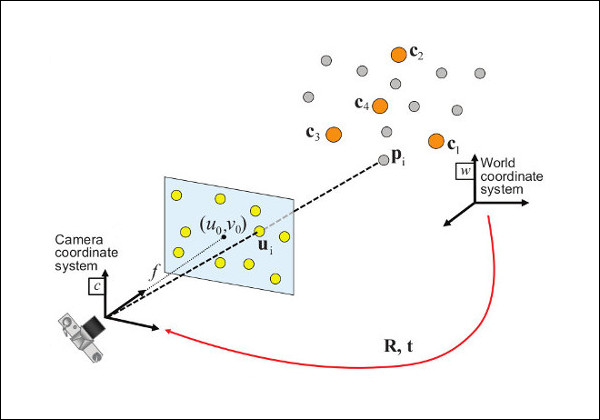 x

y

z
x

y

z
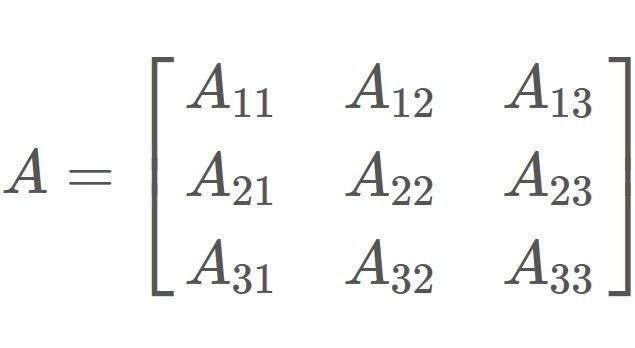 X
+
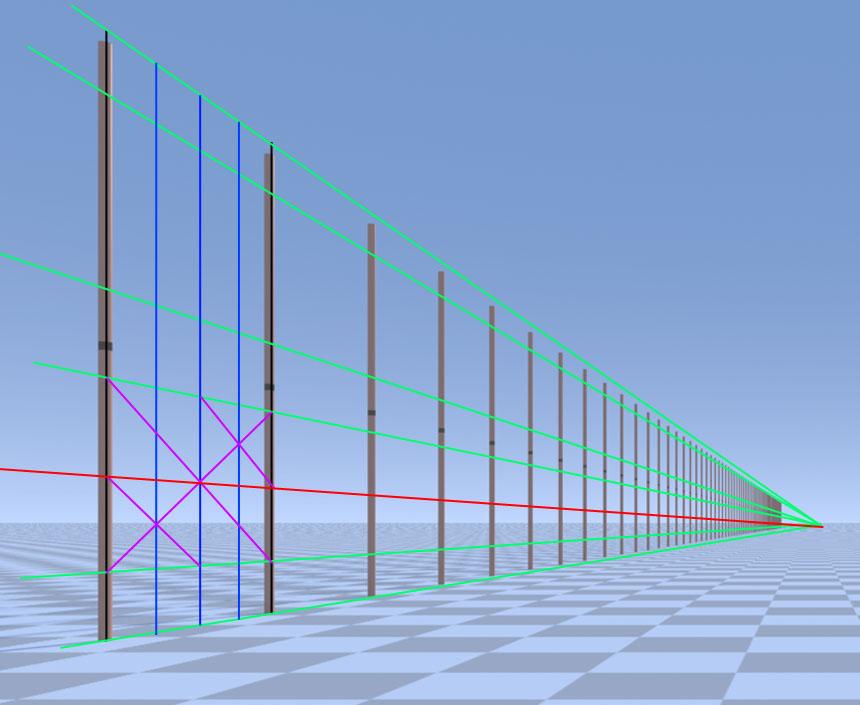 Finally, divide by z
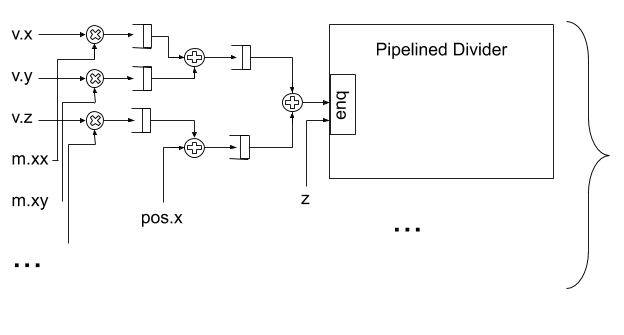 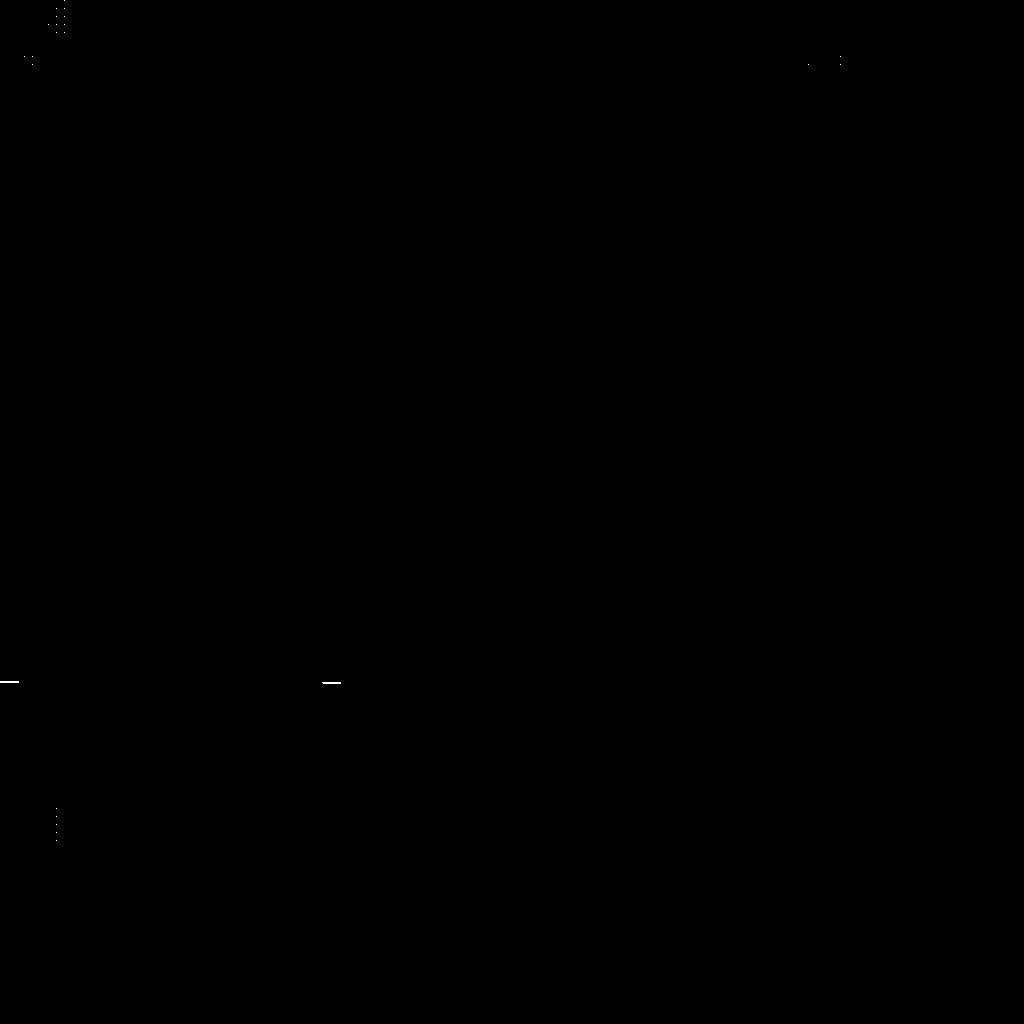 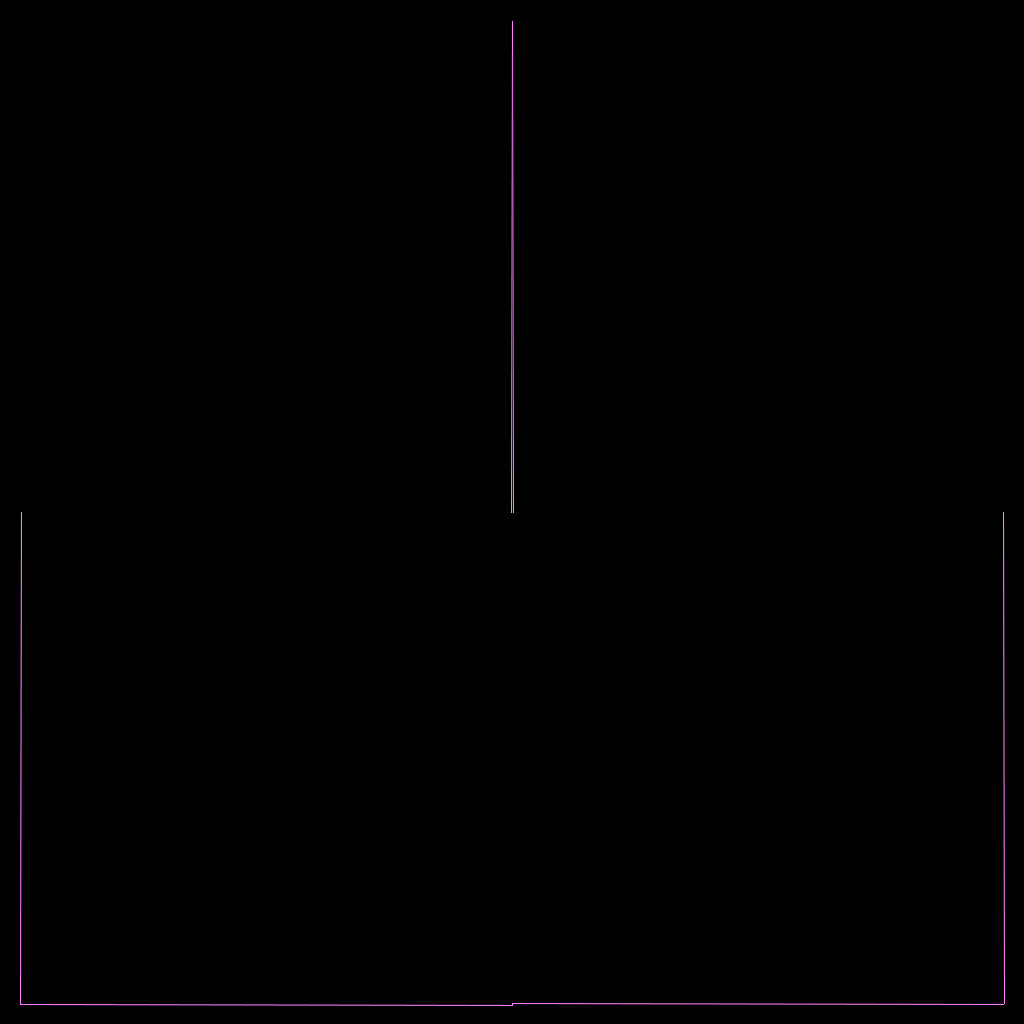 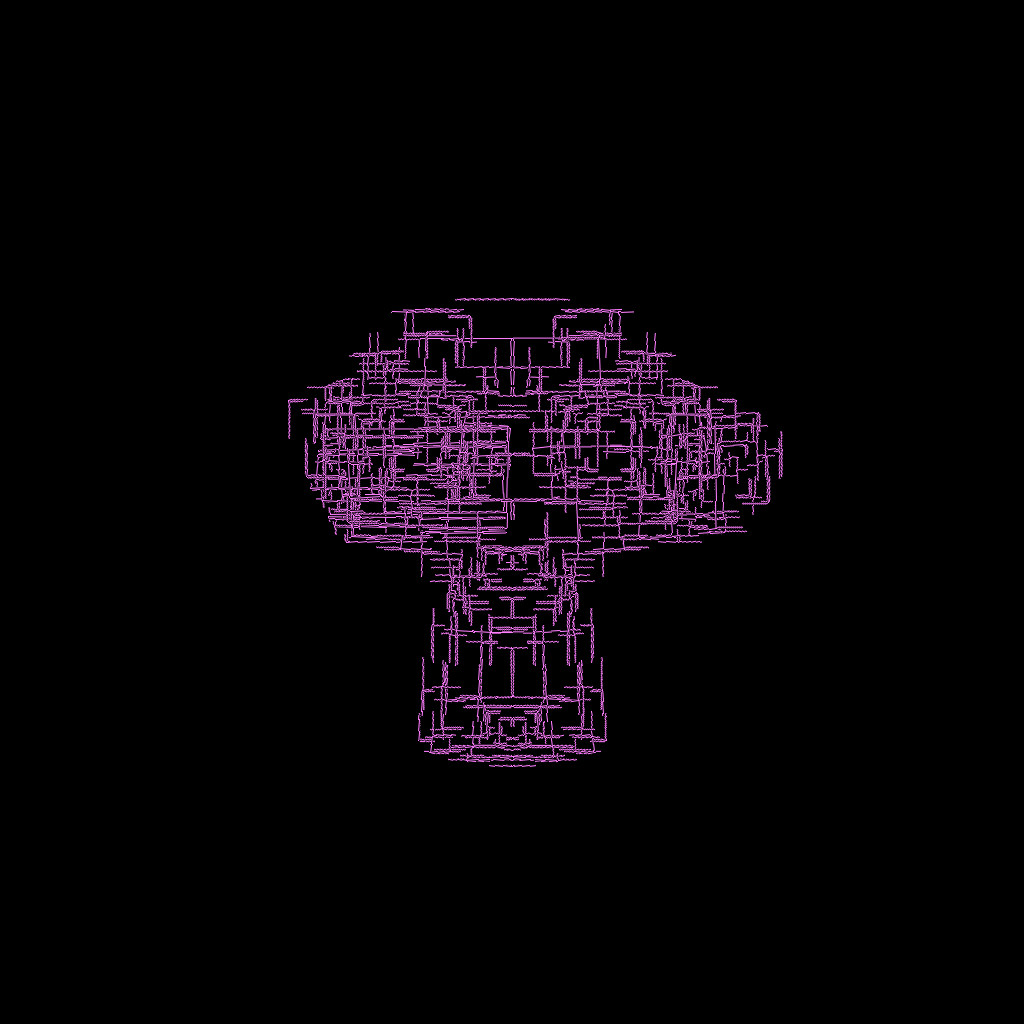 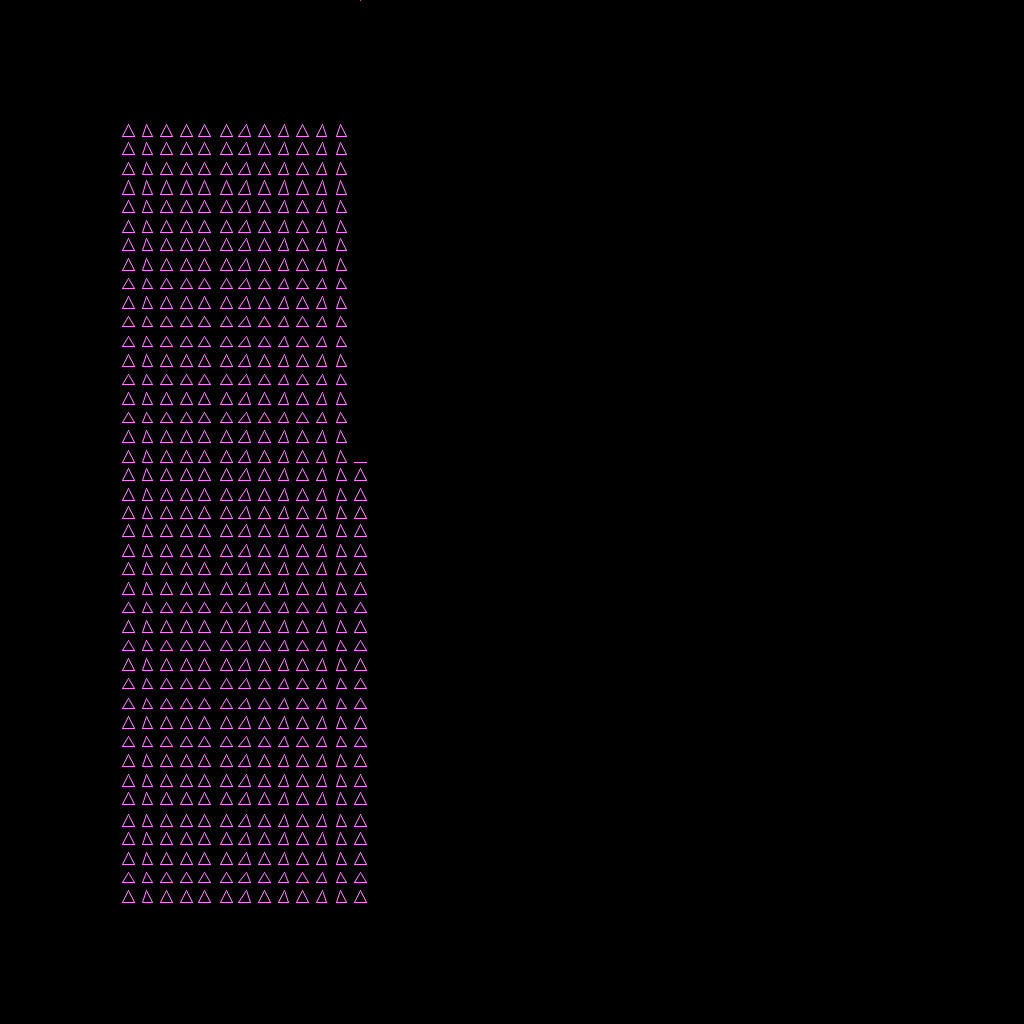 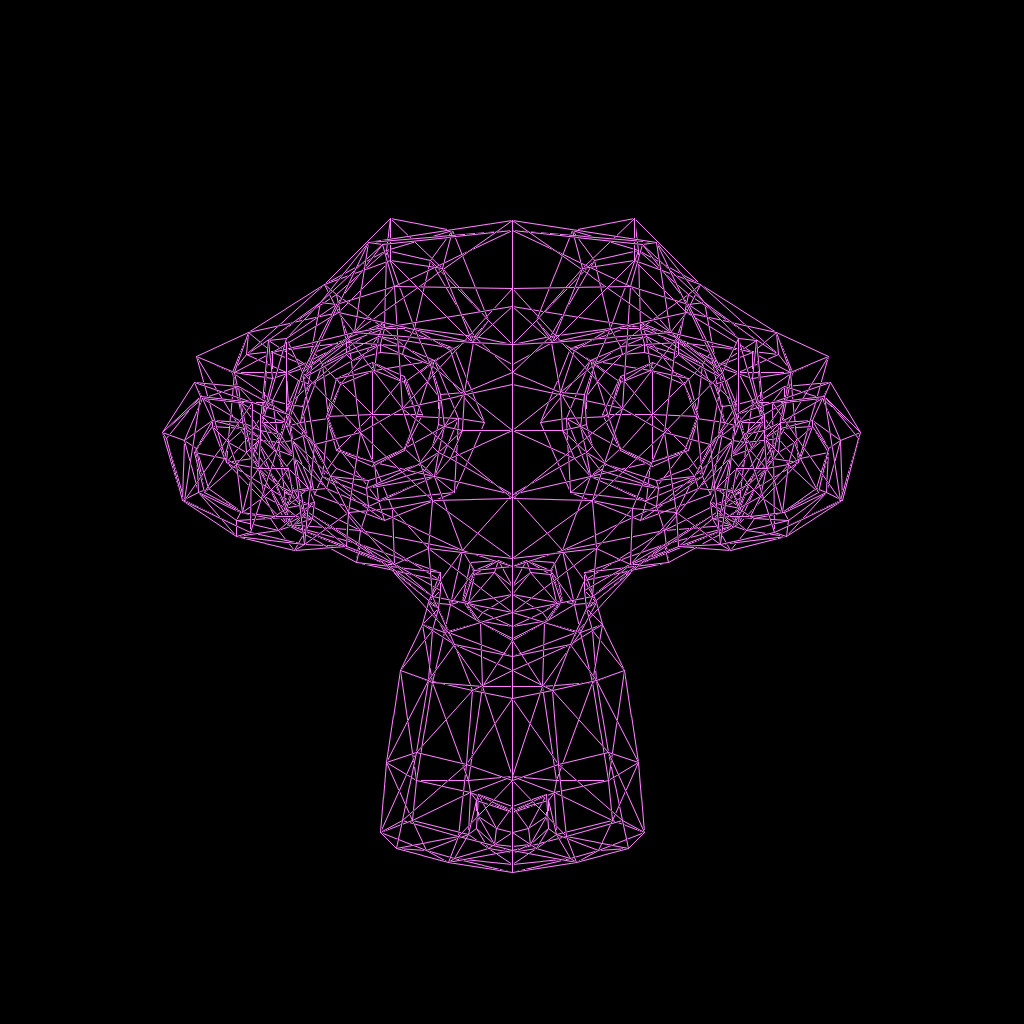 mkConnectalTop |  7828(2.58%) |  7828(2.58%) |   0(0.00%) |  0(0.00%) | 10132(1.67%) |  0(0.00%) | 0(0.00%) |	10(0.36%) |
under 13 ns

66 MHz at least
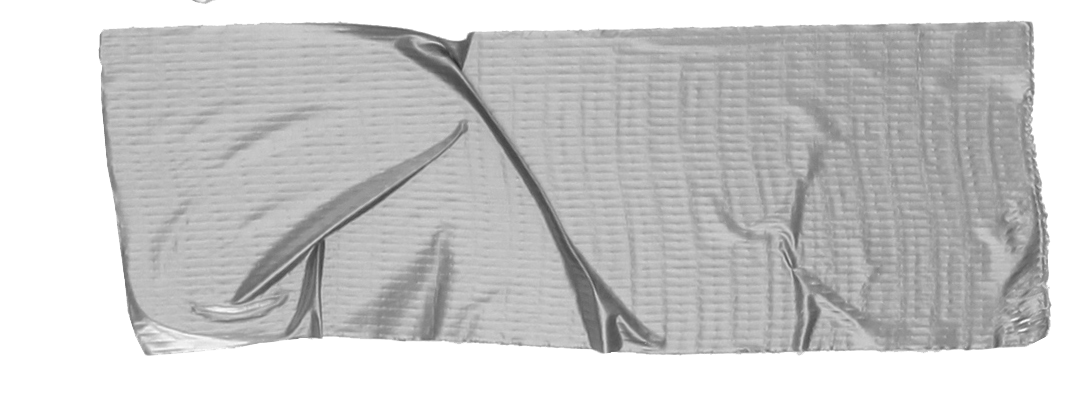 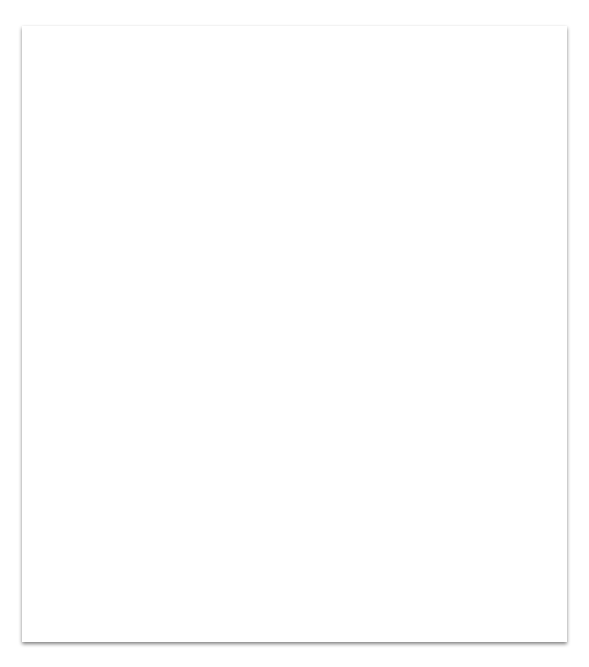 3. Notes
Multiplication
XiaoLin Wu's algorithm
Multiplication came for free...if we ask nicely
Worked when output of multiplication went directly to register
Xiaolin Wu
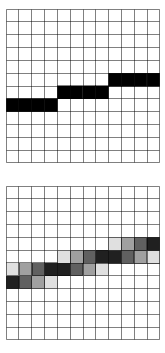 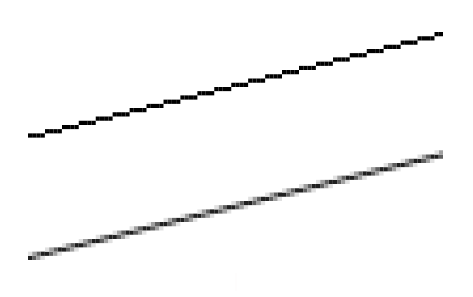 It's just drawing lines?